VIASAT AMEND ProjectFinal Design ReviewMachine Learning Team
4/19/2022
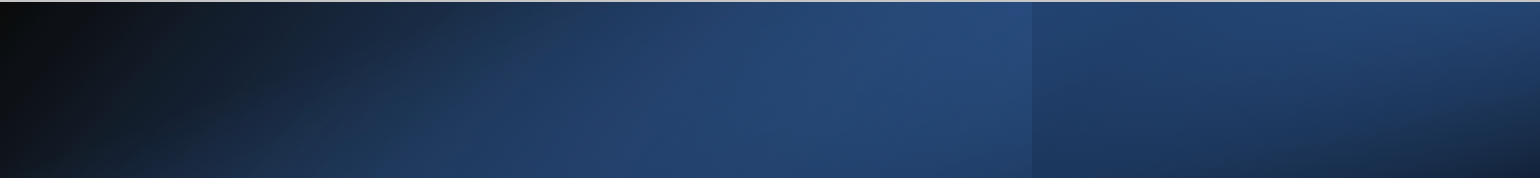 Problem Statement
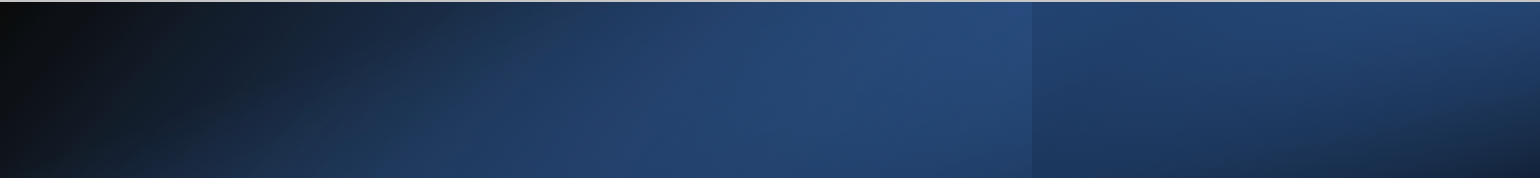 Project Description
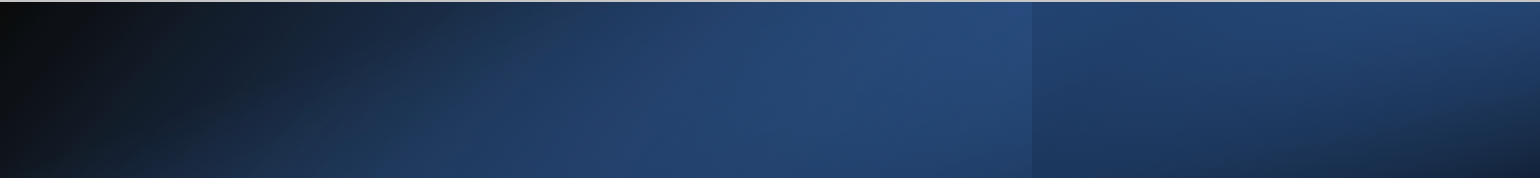 Why is this useful?
Minimize the amount of time between the acquisition of satellite position data and the execution of control system protocols for corrective actions to the ground station’s servo motors.
Accounts for dynamic satellite data through automatic initialization of control parameters.
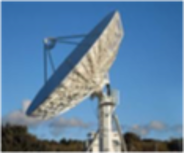 Main steps to take:
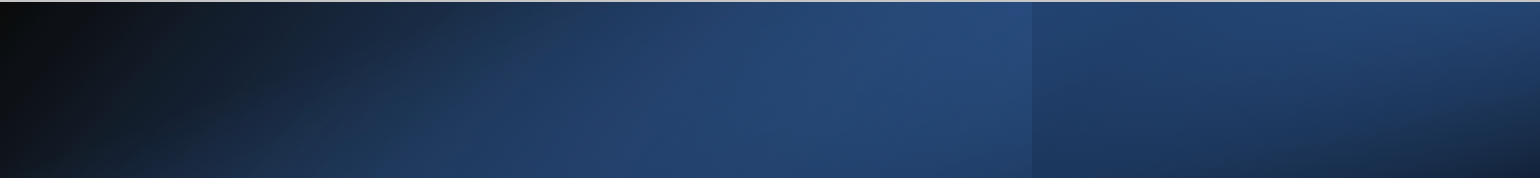 Existing Infrastructure
Matlab/Simulink model that simulates dynamic response of antenna tracking system in time domain
Model is used to reliably generate training data for the ML algorithm

Work is in close conjunction with AMEND Analog team
Analog team can at any point provide us with an updated model to generate more accurate data
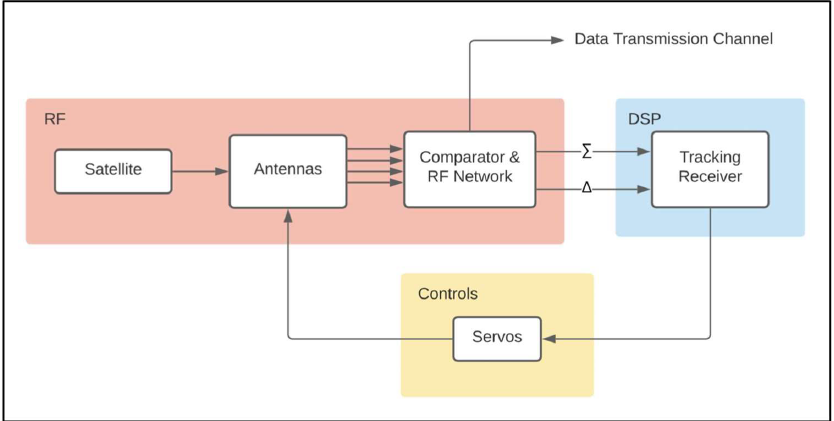 Block diagram for existing RF model
[Speaker Notes: This is actually a continuation of a previous AMEND team, and what they produced during their time on the project was a Matlab/Simulink model that simulates the functionality of the antenna tracking system. So in the real world, the tracking system would receive some input data and would output some output data on how the antenna needs to be adjusted.
Having this model as a resource means that we can generate data points on how the tracking system would respond given certain inputs. As a result, we wouldn't need to request large amounts of data from Viasat and see if it works for us, we can generate the points in house.

We will need to carefully select realistic input parameters for a variety of scenarios that will create useful data for us. The more representative of the real world the scenarios, the more accurate the output we will receive from the model. 
We are also working in conjunction with an analog AMEND team. They will be working on increasing the fidelity of the current model, adding capabilities with other real world factors like noise. With the analog team working to make improvements to the model, we can be confident that our base data set will be strong.]
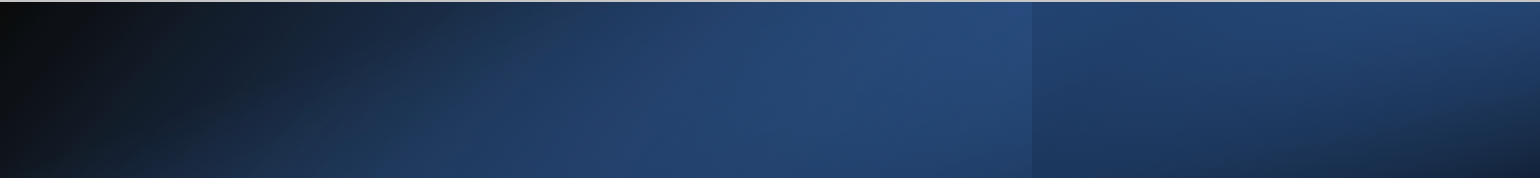 Ideation and Tradeoffs
Solution uses MATLAB to generate a database and uses Python libraries such as TensorFlow to run an RNN algorithm  
Implementing solution within MATLAB toolbox is not computationally ideal
RNN feeds output back into MATLAB input
Got rid of the Derivative (D) block, but it can be added back later
[Speaker Notes: We will utilize the Matlab Statistics and Machine Learning toolbox in order to stay within the existing model's environment [3]. Our project will exist as a separate entity from the existing model, but it will take inputs from and feed outputs back into the existing model.  

It will be easier to synchronize it with the data that is being generated from the RF model, since it is all in matlab. The algorithm will not be as quick as it could be if implemented in a different environment, but it will allow viasat engineers to navigate through the tool more easily, allowing for future opportunity for improvement. 

The first block will be a database that is populated by outputs from the existing RF model. We will have to create “scenarios” that can be used to generate model data. In other words, we will select certain input parameters, and get some outputs from the RF models using these input parameters. These outputs will then be placed within the database.  

The second block will be where the machine learning techniques are utilized. The second block will take as input, the data points that were generated and stored within the database. Using these initial values, the ML algorithm implemented within the second block will generate improved PID parameters.]
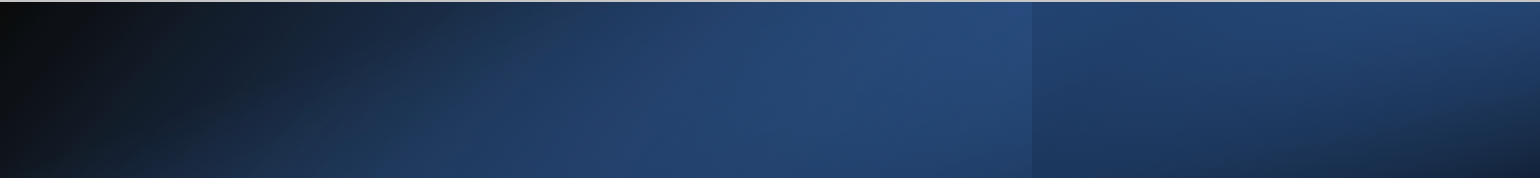 Defining plant outputs
angle_l --- elevation angle 
angle_m --- azimuthal angle 
wl, wm --- angular frequencies in rad/s
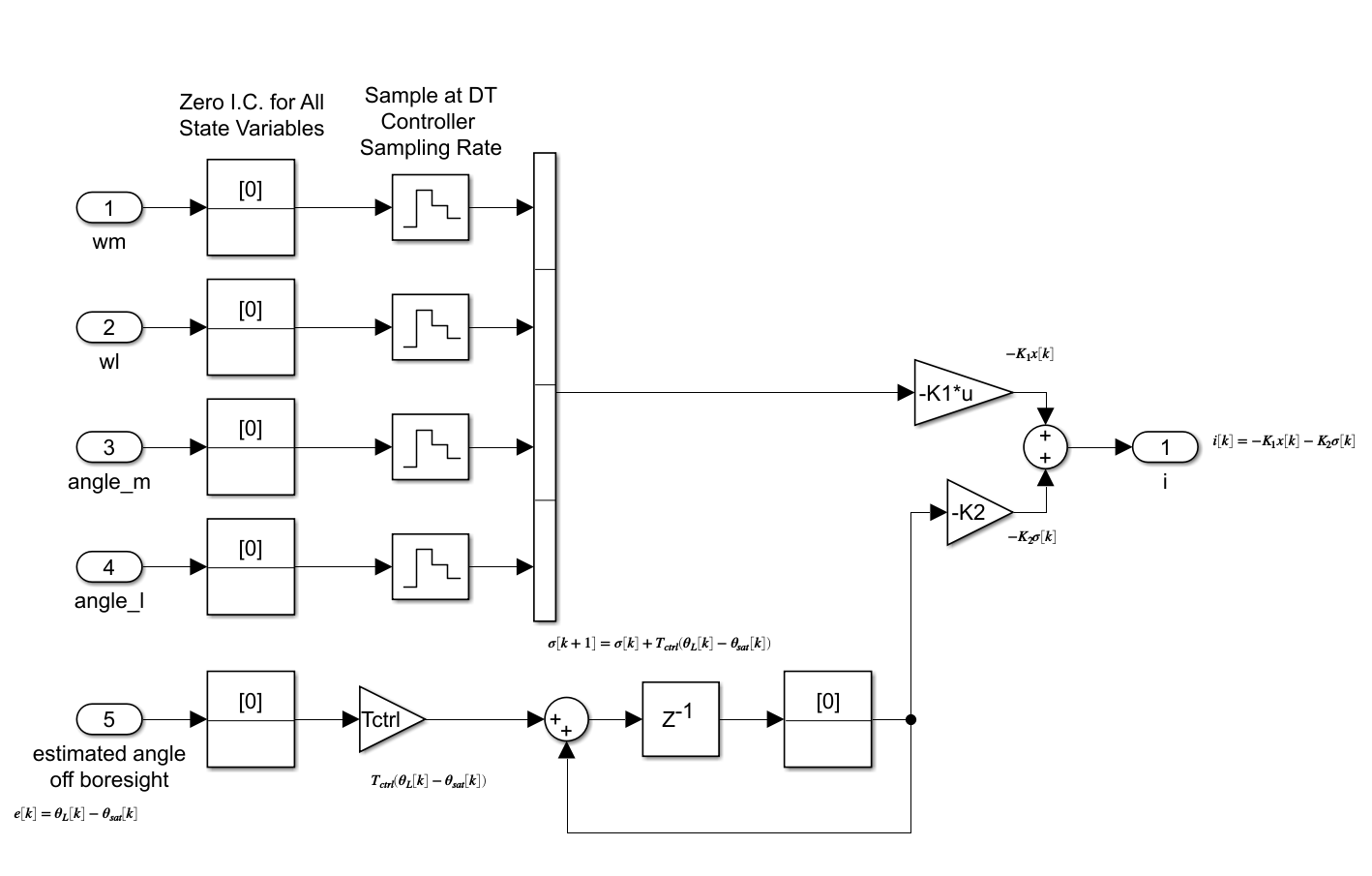 [Speaker Notes: We will utilize the Matlab Statistics and Machine Learning toolbox in order to stay within the existing model's environment [3]. Our project will exist as a separate entity from the existing model, but it will take inputs from and feed outputs back into the existing model.  

It will be easier to synchronize it with the data that is being generated from the RF model, since it is all in matlab. The algorithm will not be as quick as it could be if implemented in a different environment, but it will allow viasat engineers to navigate through the tool more easily, allowing for future opportunity for improvement. 

The first block will be a database that is populated by outputs from the existing RF model. We will have to create “scenarios” that can be used to generate model data. In other words, we will select certain input parameters, and get some outputs from the RF models using these input parameters. These outputs will then be placed within the database.  

The second block will be where the machine learning techniques are utilized. The second block will take as input, the data points that were generated and stored within the database. Using these initial values, the ML algorithm implemented within the second block will generate improved PID parameters.]
Solution Block Diagram
How fast is update?
Approximately 1 kHz for new reference satellite positions
Minutes to hours for control parameters.
Error constraint – aim to implement upper threshold on RMS error in order to systematically tune the tracking system's desired accuracy.
Data Generation
Data Generation
We apply variations to the eigenvalue  "Lambda“
There is a direct dependence of Kp and Ki on this parameter.
We generate different errors, outputs, Kp and Ki's, and RMS errors.
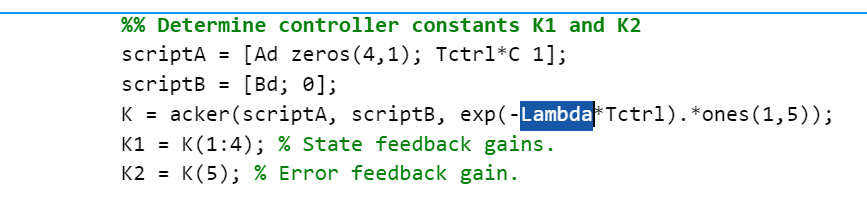 Relationship between Kp, Ki, and Lambda
Data Generation Code
Chooses different Lambda values to generate new K1 and K2 values
Runs simulation with updated K1 and K2
Writes RMS of output angle, as well as corresponding K1 & K2 to training data
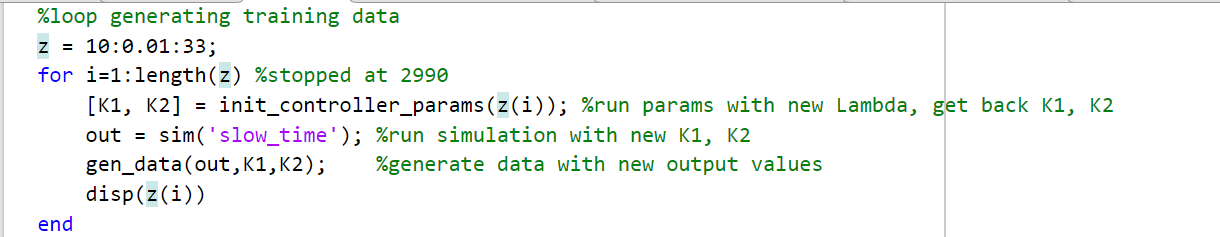 Data Generation Code
Writes RMS of output angle, as well as corresponding K1 & K2 to training data
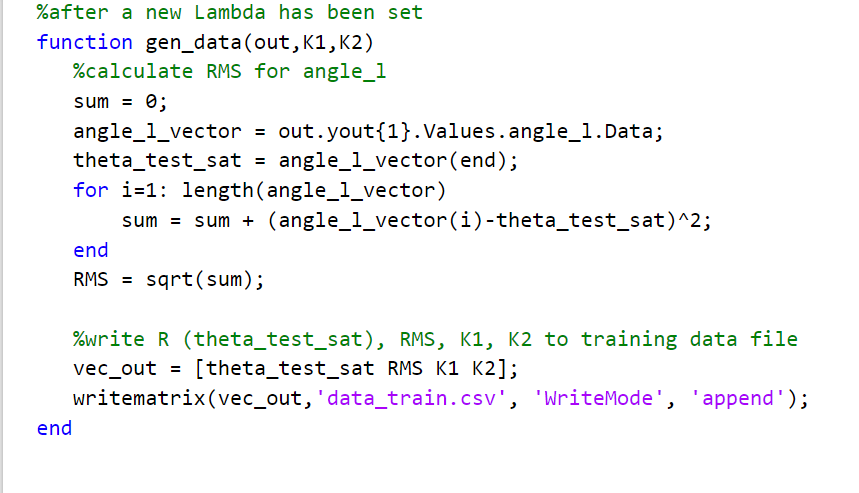 Create Python Environment
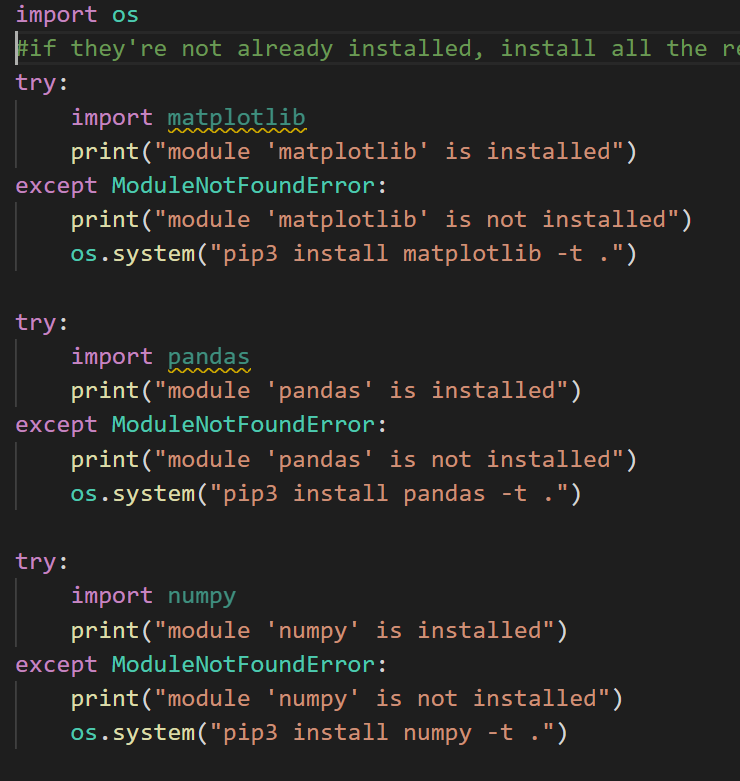 Set up libraries such that the ML algorithm can be run directly from MATLAB
Only requires Python to be installed on machine 
Data generation will create .csv files in location
Python code will run in Matlab, take training data, and generate results
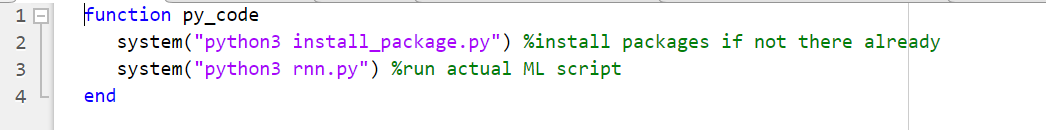 Python script generating Kp, Ki
Goal: Take in the output of the model as input (angle_m, angle_l, wm, wl) and determine Kp and Ki through optimal lambda.
The script trains the RNN algorithm by comparing the RMS error in the plant's output to those present in the list of training data. An upper limit can be placed on the RMS error as a constraint on the output Kp and Ki values.
The training dataset comprises of angle_l RMSE, K1, K2, reference angle (r), and Lambda. 
Chooses ideal lambda to determine Kp and Ki.
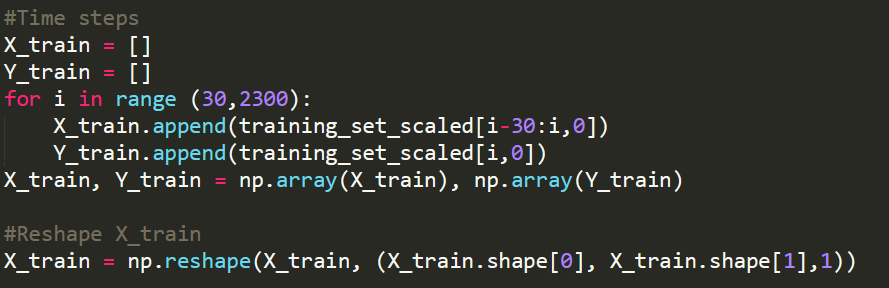 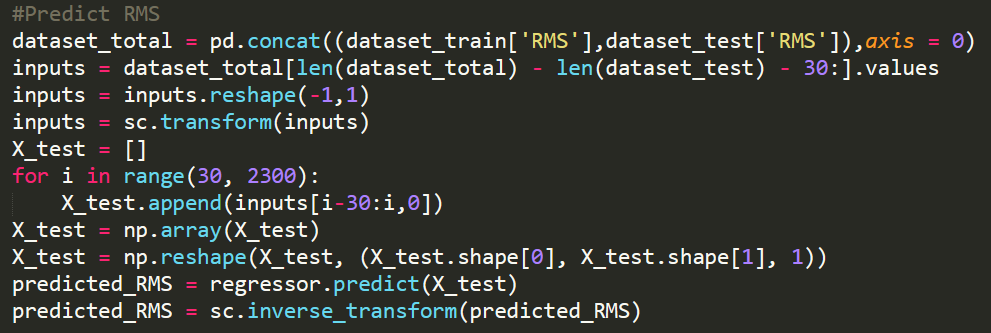 Current RNN code​
We set up RNN code that imports desired libraries
Code uses “out.csv” as input and pulls RMS data out to be the training set
10000 step time series for angle_l, angle_m, wm, wl

The machine Learning block shall be utilized to optimize this position correction process by setting a threshold RMS error as an upper limit on the accepted amount of error that can be tolerated by the control system. 
Output is a prediction of the RMS at a lambda value to be used for optimal Ki and Kp

We can use the updated plant from the hardware team to generate datasets.
Working Results
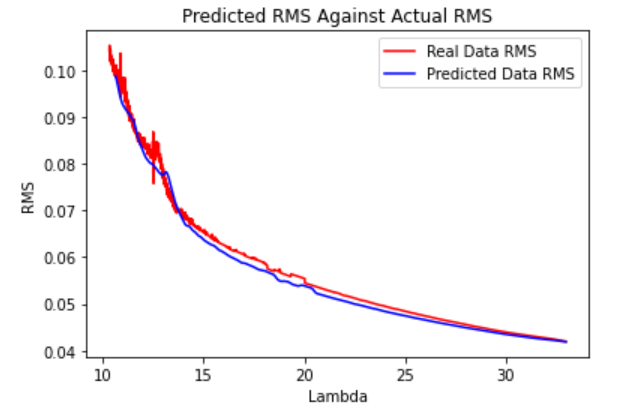 Plant Output vs Time
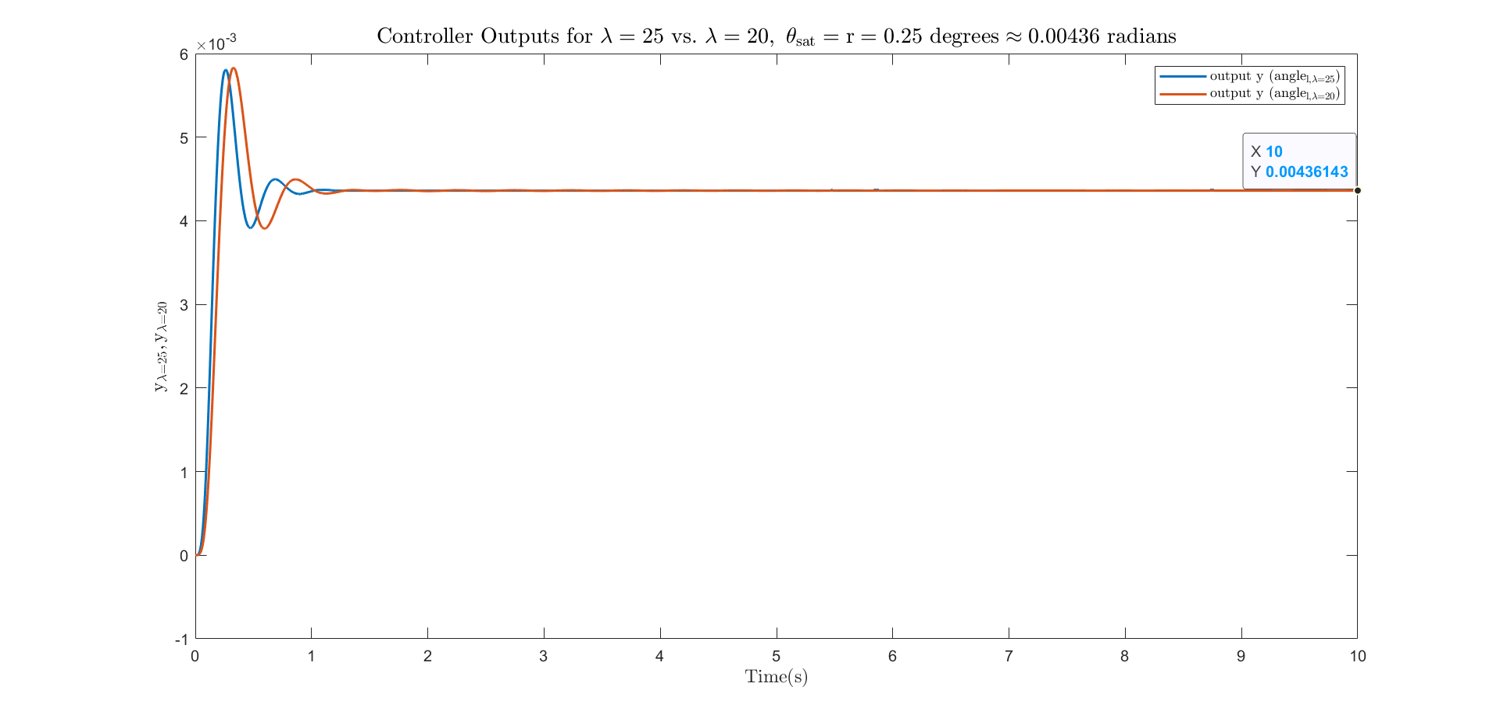 Adding dynamic input
Test with functions like square and sine instead of constant reference
Achieved some level of tracking with a square wave
Lower lambda used -> Slower changes to track
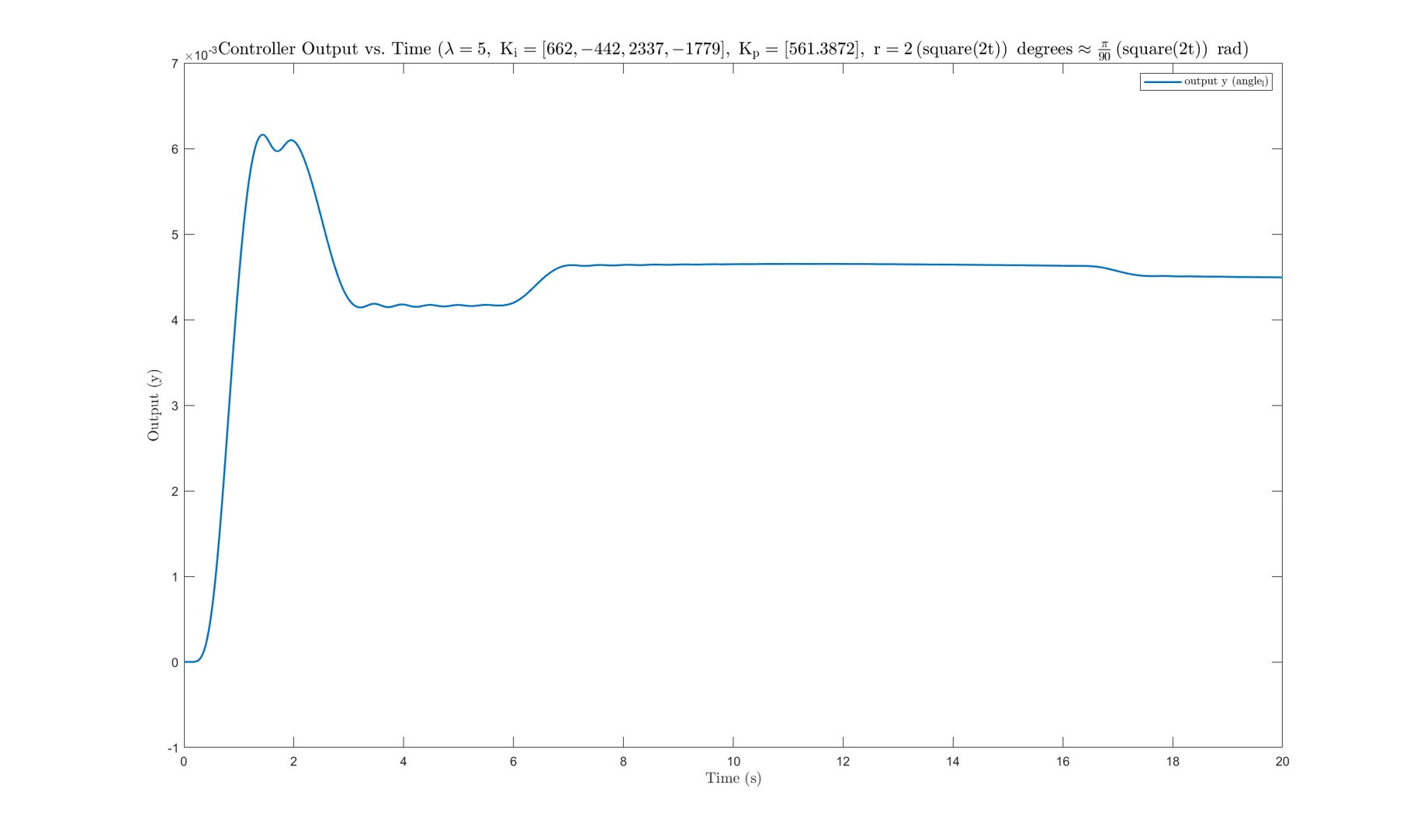 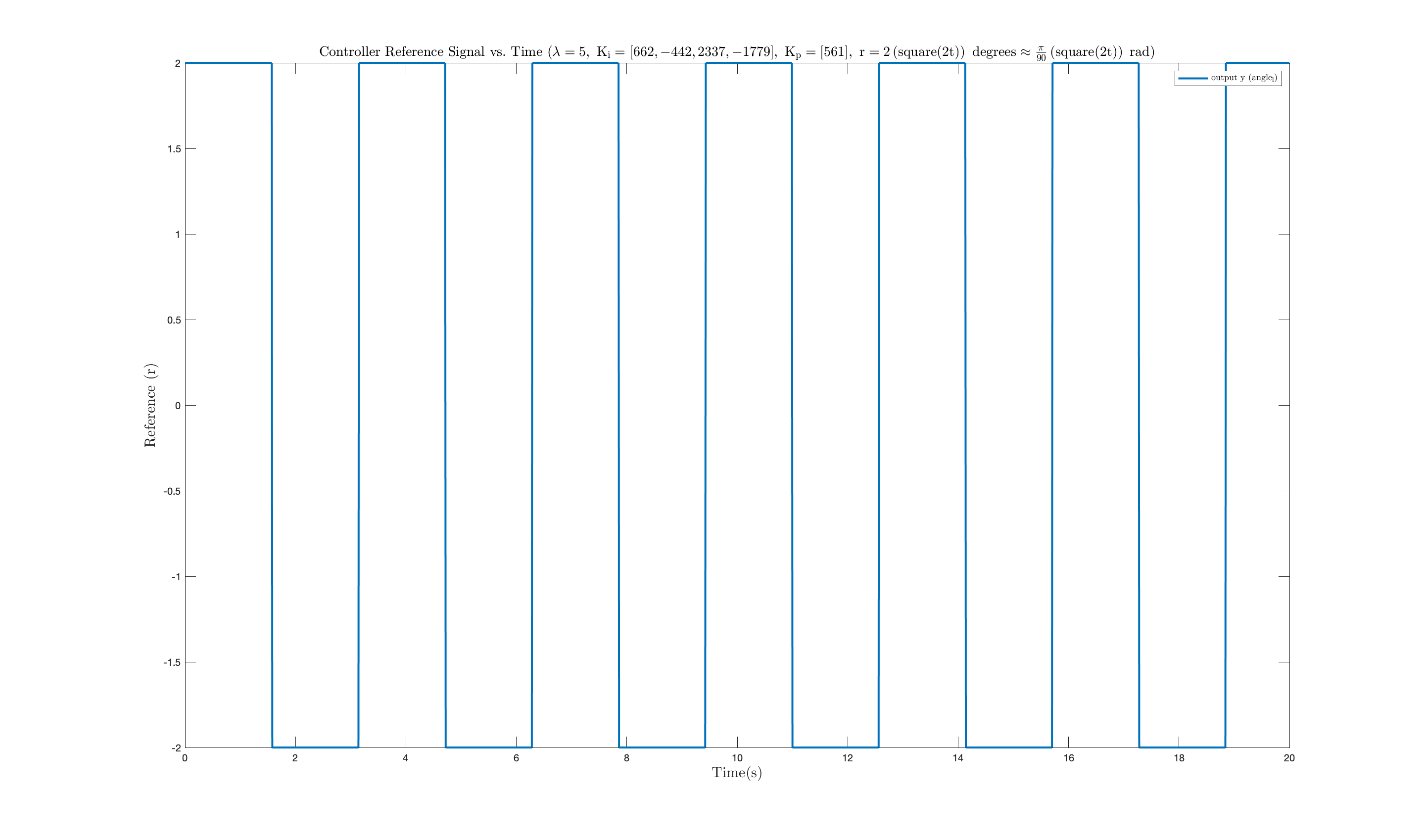 Future Work
Experiment with and improve control system for better dynamic tracking 
A derivative (D) block can be added in the Simulink to create a PID controller instead of the PI used in this project for higher accuracy 
A  < 30% overshoot parameter can be added to the machine learning algorithm for better control
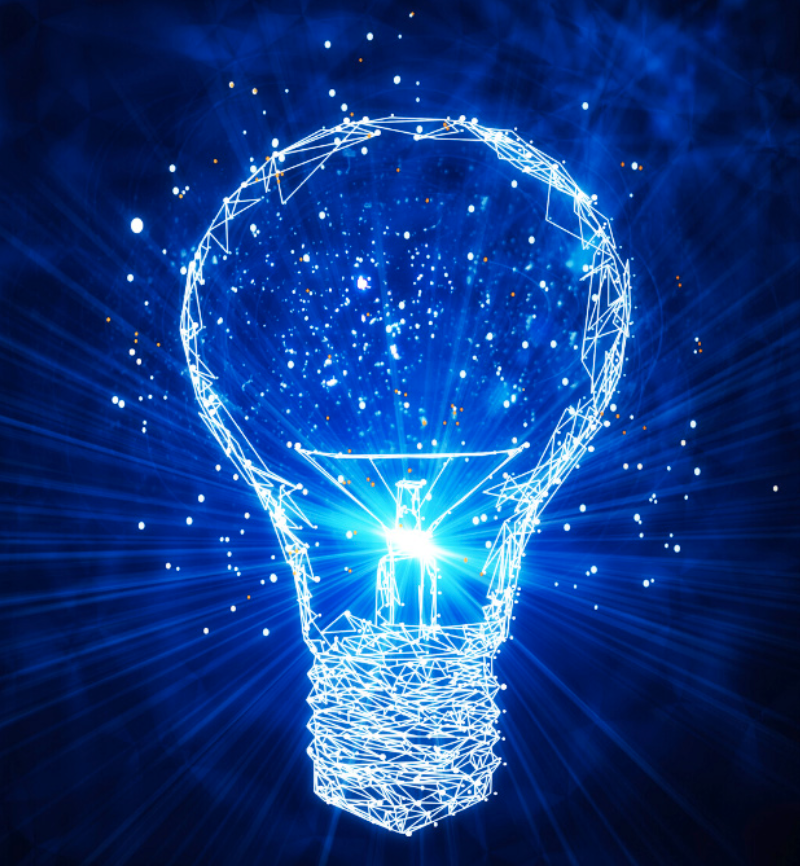 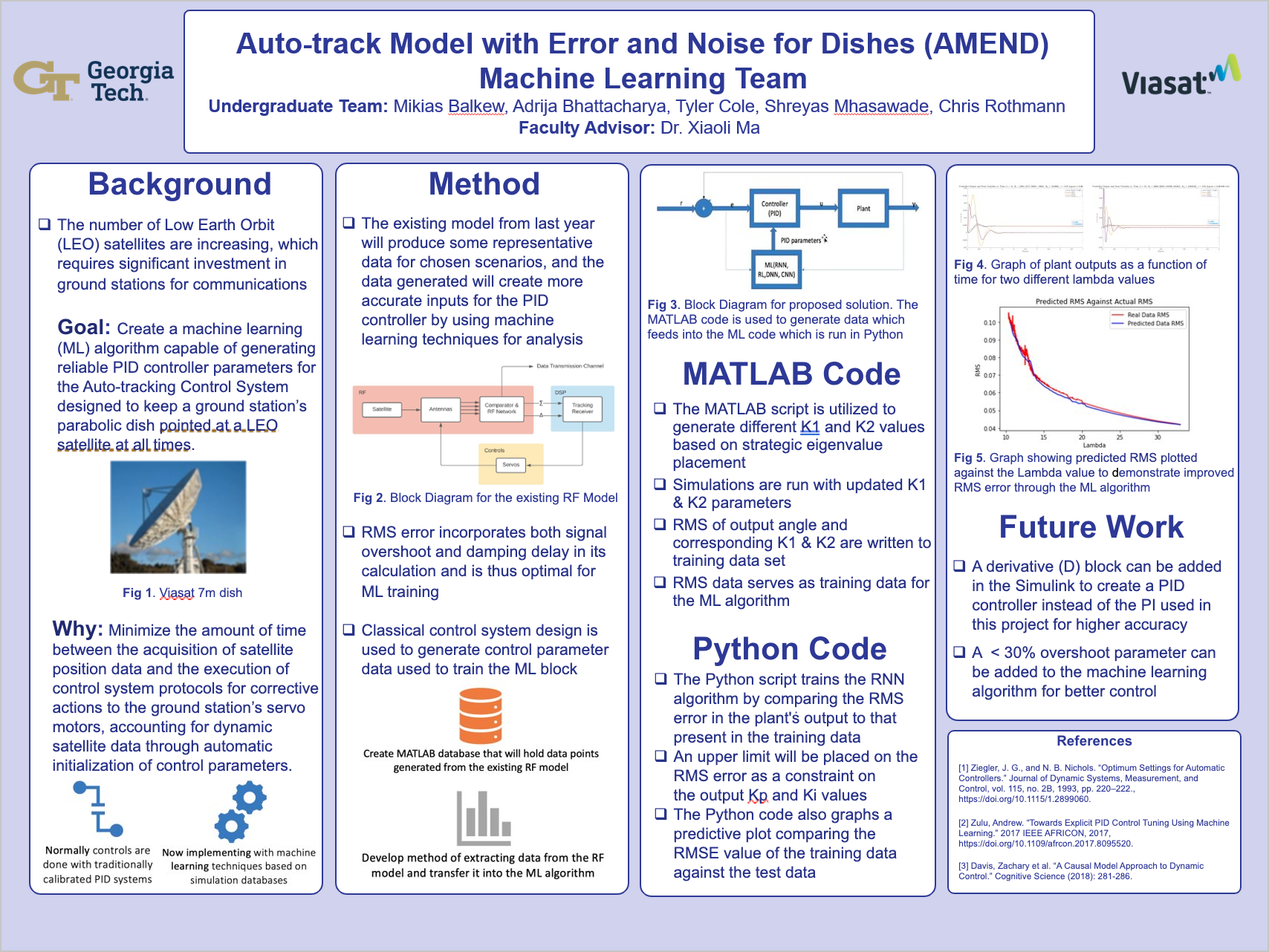 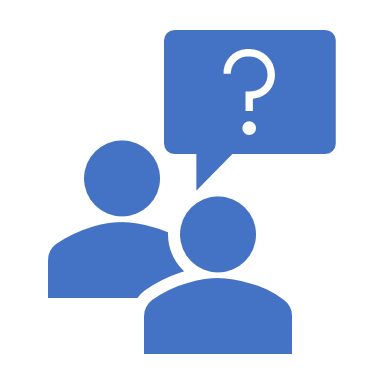 Questions?